Finding practical solutions to mutual challenges through South South Collaboration
Value of S-S Collaboration
Different types of S-S Collaboration
Examples of Successful S-S Collaboration
14/12/2012
Examples of Successful S-S Collaboration
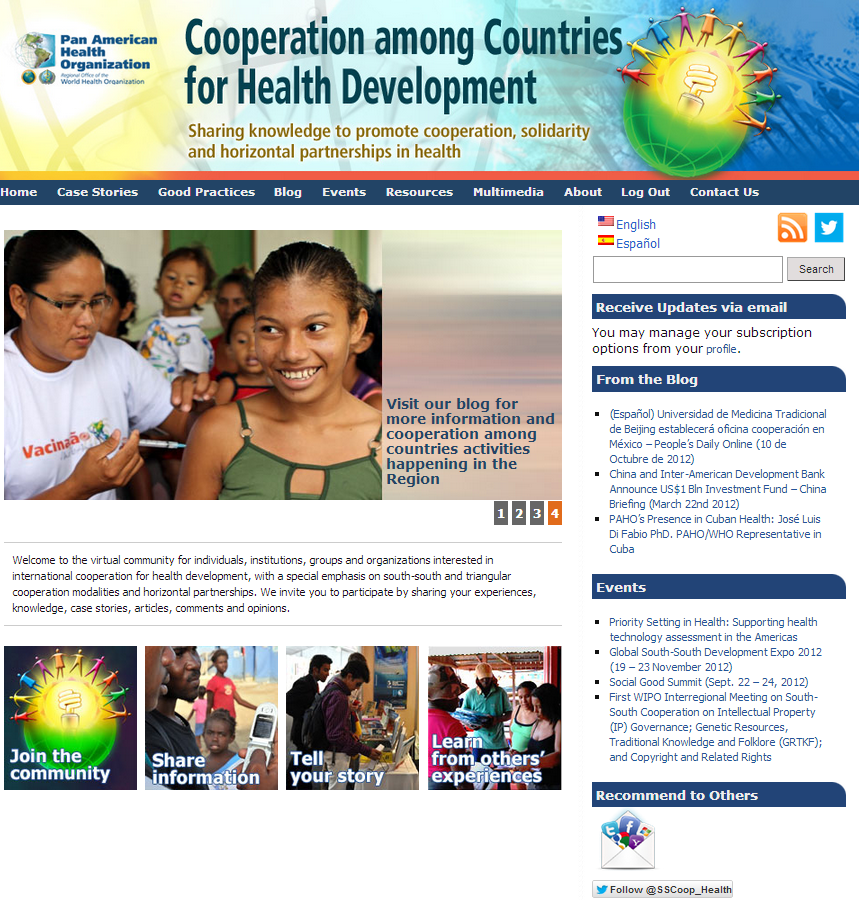 Our answer…
http://new.paho.org/sscoop
[Speaker Notes: Emphasizes three aspects of cooperation in particular: - good practices and solutions that can be replicatd and adapted, South-South and Triangular cooperation experiencies; collaborative networks and communities of practice that are ongoing]
Session 11: South South collaboration
Instructions: You are invited to discuss all questions. However, each table will be asked to report back on one question. Therefore, please start with the question that has been assigned to your table and move onto the other ones only when you have provided feedback and recommendations for your assigned question.
Questions:
Over the last year, amongst the bottlenecks that you have faced in the design or implementation of your National Health Plan or in the coordination within the health sector, which 3 areas have or would have benefitted from cross-country sharing of experience?

What type of South-South collaboration have you found most useful (who were your partners and how did you collaborate)? Which stakeholders can best facilitate that in your region?

What concrete action should governments, IHP+ partners and non state actors take facilitate South South collaboration?
Session 11: Collaboration Sud Sud
Instructions: Vous êtes invités à discuter de toutes les questions. Toutefois, il sera demandé à chaque table de ne faire rapport que sur l’une d’entre elles. En conséquence, veuillez commencer avec la question qui a été attribuée à votre table et ne poursuivre la discussion sur les autres qu’après avoir préparé vos recommandations au sujet de celle-ci.
Questions:
Durant l’année écoulée, parmi les obstacles que vous avez rencontrés dans la planification ou mise en œuvre de votre plan national ou dans la coordination au sein du secteur de la santé, quels sont 3 domaines où, selon vous, la collaboration Sud-Sud se seront révélés les plus précieux ? 

Quels types de collaboration Sud-Sud avez-vous trouvé les plus utiles, et quels sont les intervenants les plus apte de les faciliter dans votre région ?

Quelles interventions concrètes devraient être réalisée par le gouvernement, les partenaires IHP+ ou le secteur privé (organisations de la société civile, organisations commerciales) pour soutenir la collaboration Sud-Sud ?